История    Книги
Презентацию подготовила 
Дубинина Елена Владимировна
педагог – библиотекарь МБОУ «Хомутовская СОШ»
Говорит она беззвучно,А понятно и не скучно.Ты беседуй чаще с ней –Станешь вчетверо умней.
Каменная книга наскальных изображений
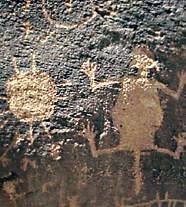 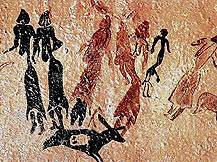 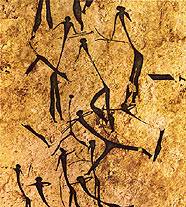 Наскальные изображения,
найденные в древних пещерах
Глиняные книги-таблички
В  древних  государствах Вавилон,  Ассирия,  Шумер писали  на  глине.  Книги изготавливали  в  виде глиняных  табличек разных  размеров.  Писали трехгранным  резцом.  При нажиме на мягкую  глину резец  давал клинообразный отпечаток.  Такое письмо называлось КЛИНОПИСЬ. Затем таблички обжигались, и они становились  твердыми,  не боялись  ни  огня,  ни сырости.
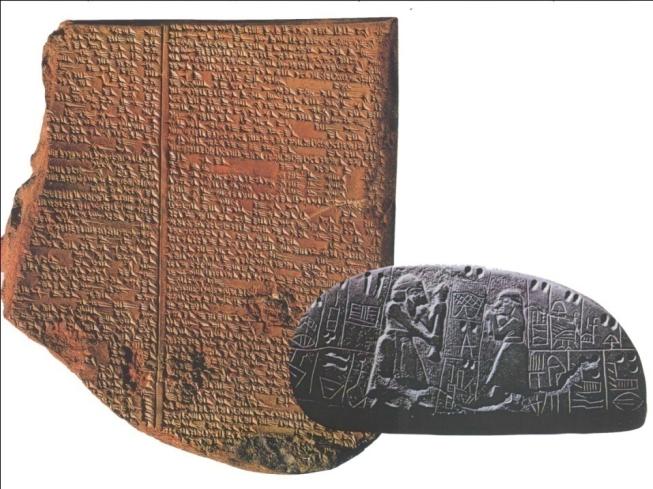 Книги - папирусные свитки
В Древнем Египте в большом количестве по берегам реки Нил рос тростник, который называли папирус. Из него делали самые необходимые вещи: ткань для одежды, речные лодки, паруса, его употребляли в пищу и … писали на нам. Писали на папирусе тростниковой палочкой – КАЛАМОМ. На папирусных свитках писали в Древней Греции, Древнем Риме. Книга-свиток господствовала многие тысячелетия.
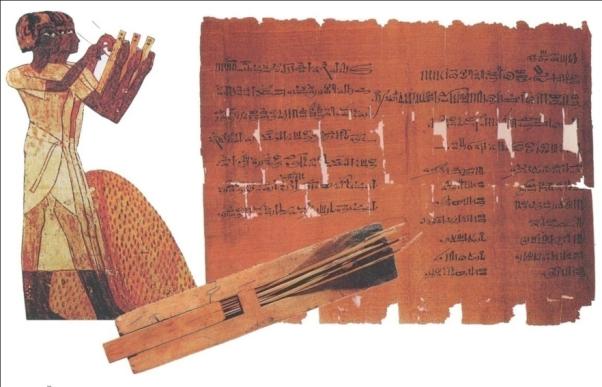 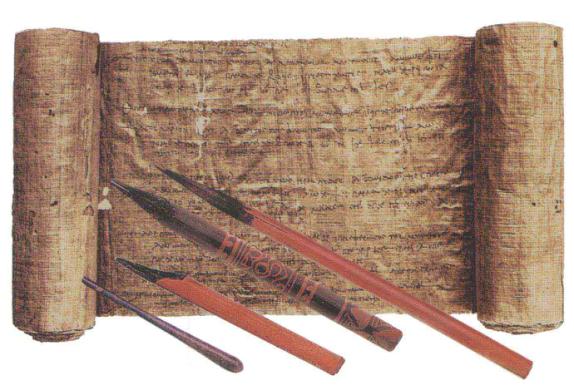 Книги из пергамента
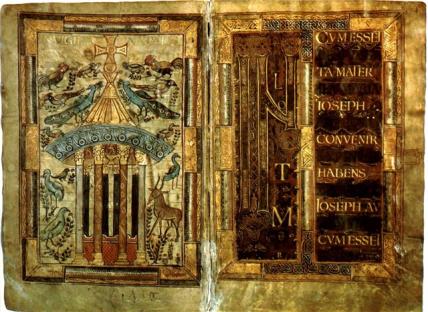 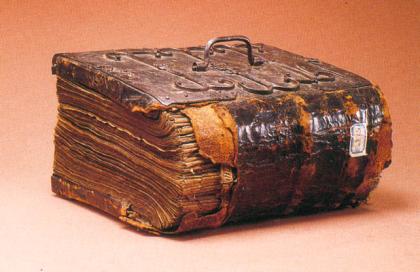 Написанные на сделанном из кожи новорожденных ягнят пергаменте, нередко золотом и серебром, уникальные книги средневековья стоили баснословно дорого.
Книги Древней Руси
Писались древние книги вручную, особыми людьми, которые оттачивали своё мастерство каллиграфии многие годы, прежде, чем их подпускали к настоящим книгам. Дни и ночи напролёт, при тусклом свечном освещении, они выводили буквы.
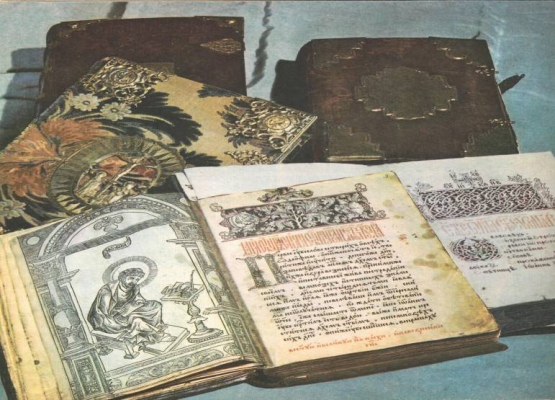 Печатная книга
Первая печатная книга появилась в немецком городе Майнце. Её отпечатали на деревянном станке. Изобретателем печатного станка был один из жителей города – Иоганн Гуттенберг
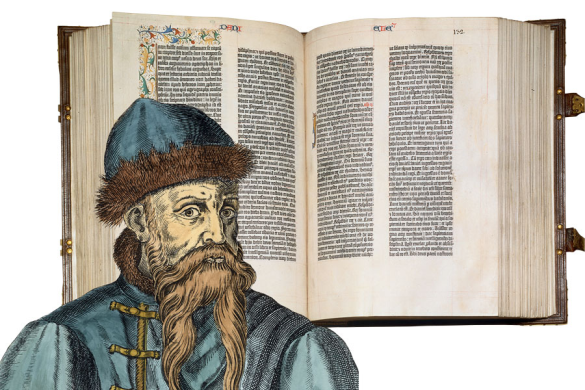 Первая печатная книга на Руси
Первым русским типографом стал Иван Федоров. Первая печатная русская книга была окончена 1 марта 1564 года.- "Деяния Апостольска и послания соборная и святаго апостола Павла послания". Книга эта как величайшая библиографическая редкость хранилась в Императорской публичной библиотеке.
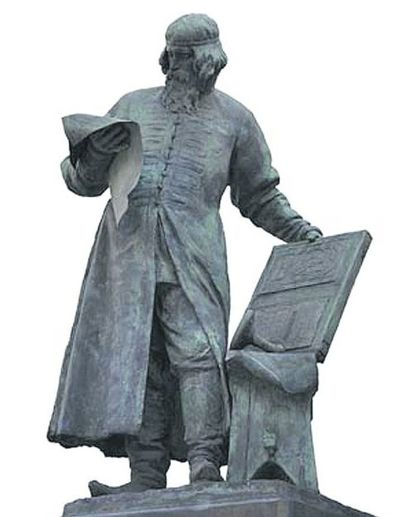 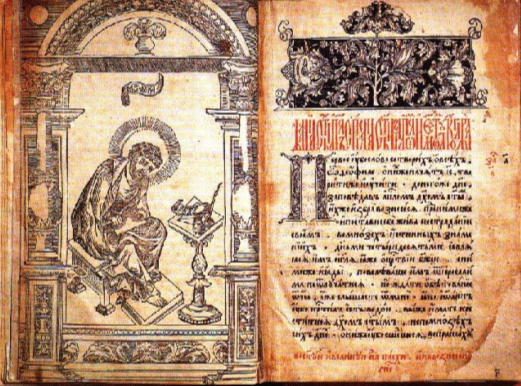 Современное книгопечатание
Сегодня полиграфия прочно вошла в нашу жизнь.       Каждый день мы сталкиваемся с ней в различных проявлениях - книги, газеты, календари, плакаты и многое другое. В полиграфических технологиях существует несколько различные способов печати. Они отличаются между собой, но об этом мы поговорим в следующий раз.
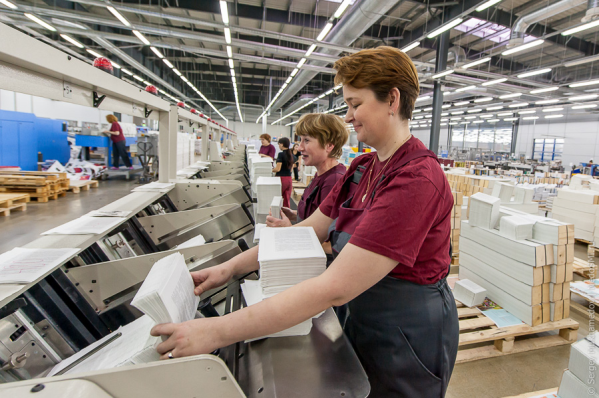 Проверь себя
1. Назови материалы из которых делали книги

   СТЕКЛО	            ПАПИРУС	              ПЕРГАМЕНТ
   ГЛИНА	            МЕТАЛЛ	              ПЛАСТИК
Проверь себя
2. Соотнеси форму книги и материал, из которых они были сделаны.

     КНИГА-СВИТОК		             ГЛИНА
    КНИГА-ТАБЛИЧКА                               	ПАПИРУС
Проверь себя
3.  Вспомни название писчего материала, в древности использовавшегося в Египте и других странах. Для его изготовления использовалось одноимённое водно-болотное растение.


4.  Как называются письмена из соединяющихся в виде клиньев черточек, употреблявшиеся в Древнем Вавилоне и некоторыми другими древними народами,  наносимые обычно на влажную глину?
Проверь себя
5.  Назовите имя изобретателя первого в мире печатного станка.

6.  Первая печатная книга на Руси была окончена 1 марта 1564 года, а в каком городе произошло это событие?

7.  Назовите имя первого русского книгопечатника.